Применение Интернет и цифровых технологий на уроках английского языка
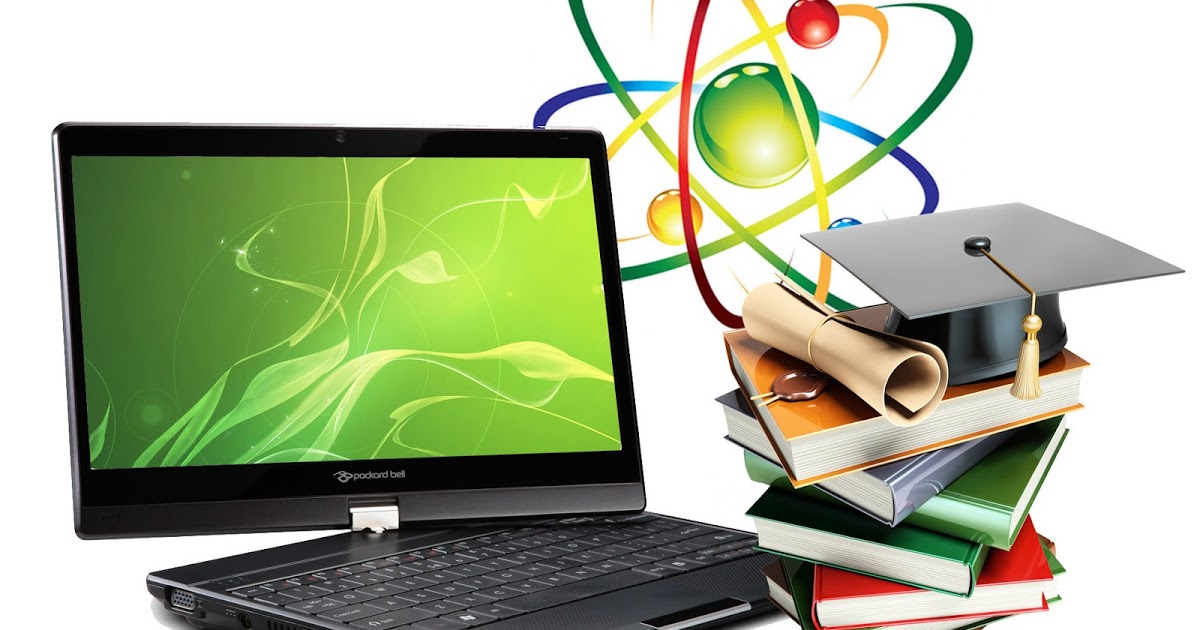 «Если мы будем сегодня учить так, как учили вчера, мы украдем у детей завтра»
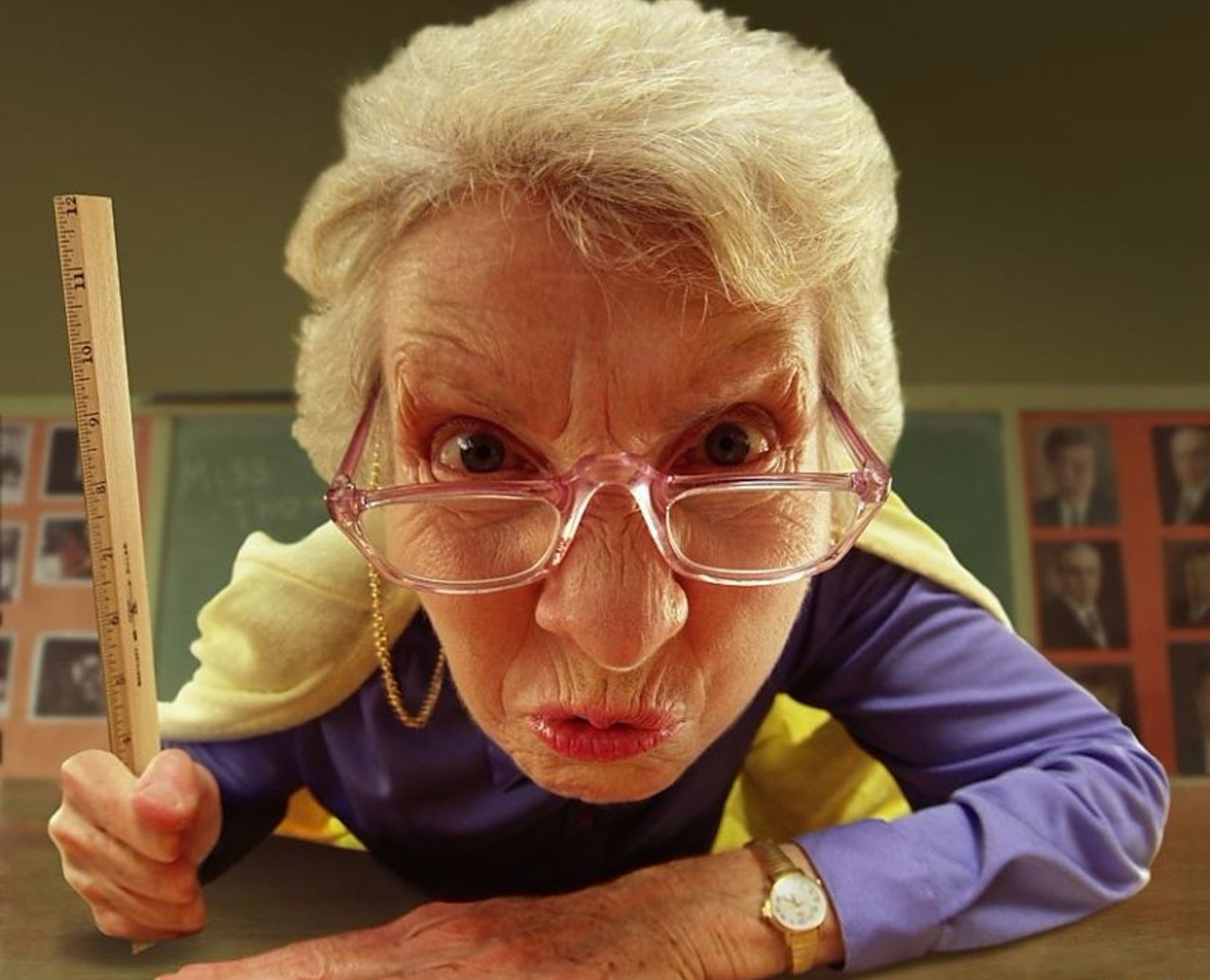 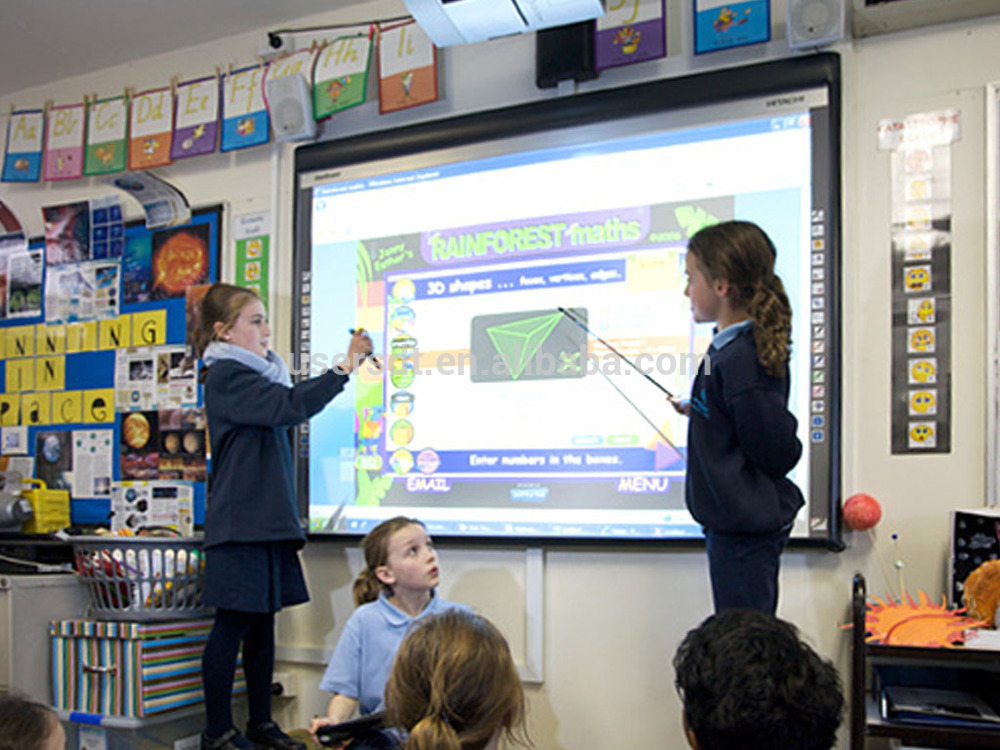 VS
Цифровые образовательные ресурсы (ЦОР) - это представленные в цифровой форме фотографии, видеофрагменты,  объекты виртуальной реальности, звукозаписи, символьные объекты и иные учебные материалы, необходимые для организации учебного процесса.
Использование Интернета и ЦОР на уроках позволяет:

Улучшить эффективность и качество образования;
Ориентироваться на современные цели обучения;
 Повысить мотивацию учащихся к обучению;
Использовать взаимосвязанное обучение различным видам деятельности;
Учитывать страноведческий аспект;
Сделать уроки эмоциональными и яркими;
Реализовать индивидуальный подход;
 Усилить самостоятельность школьников;
Объективно оценивать знания учащихся;
 Повысить качество наглядности; 
Облегчить труд учителя;
Изменить характер взаимодействия учителя и ученика;
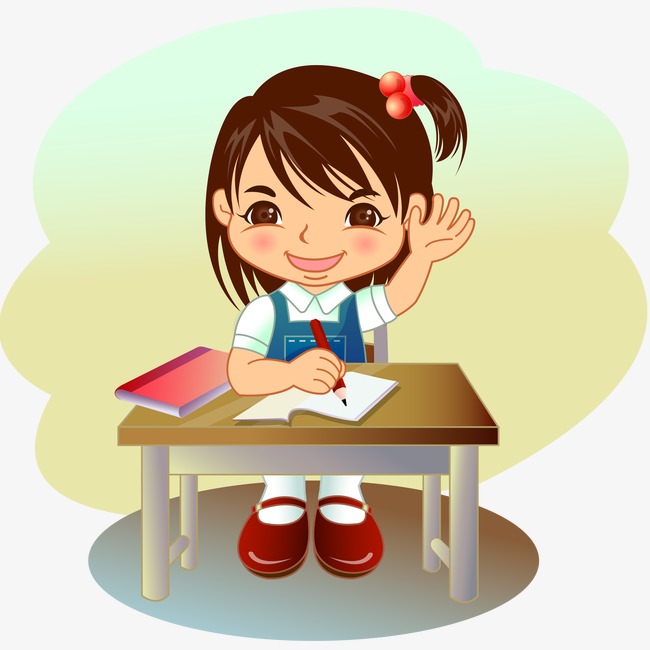 С помощью Интернета и ЦОР на уроке английского языка можно решать целый ряд задач:

пояснять новый учебный материал;
повторять и закреплять пройденные лексические единицы;
проводить промежуточный и итоговый контроль усвоения знаний;
создать игровые учебные ситуации, максимально приближенные к реальным;
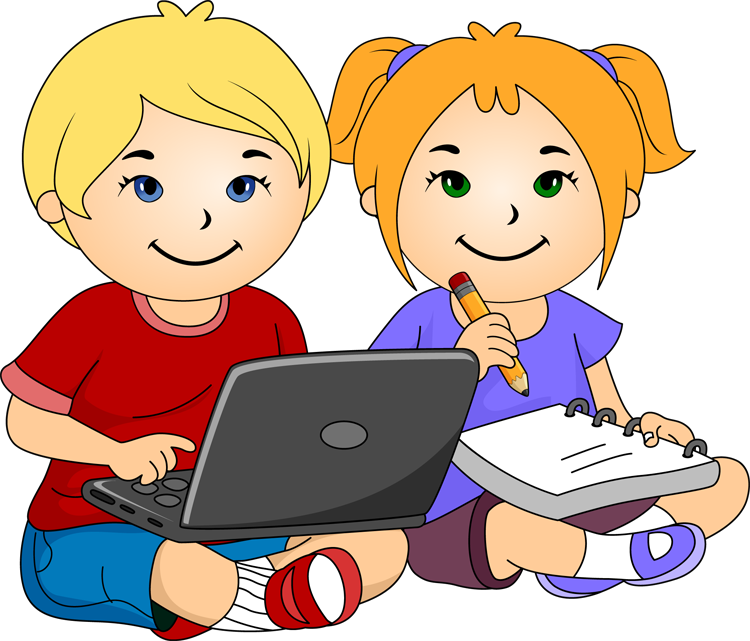 помочь учащимся основательно подготовиться к сдаче ЕГЭ;
приобрести навыки работы с компьютером.
В помощь учителю при подготовке к урокам
Elementary English
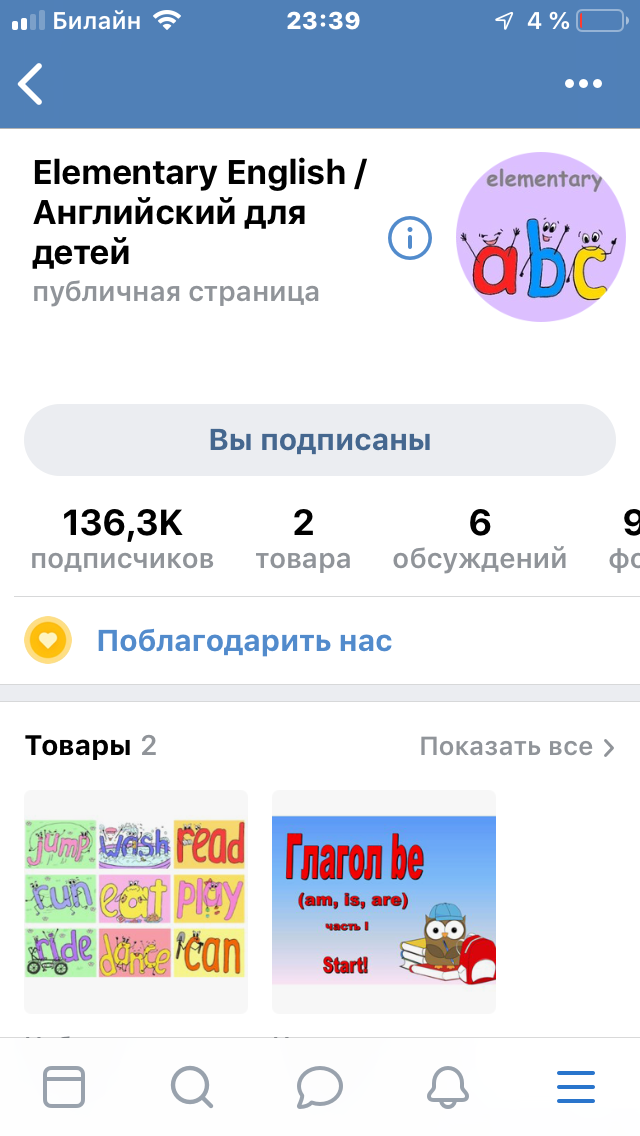 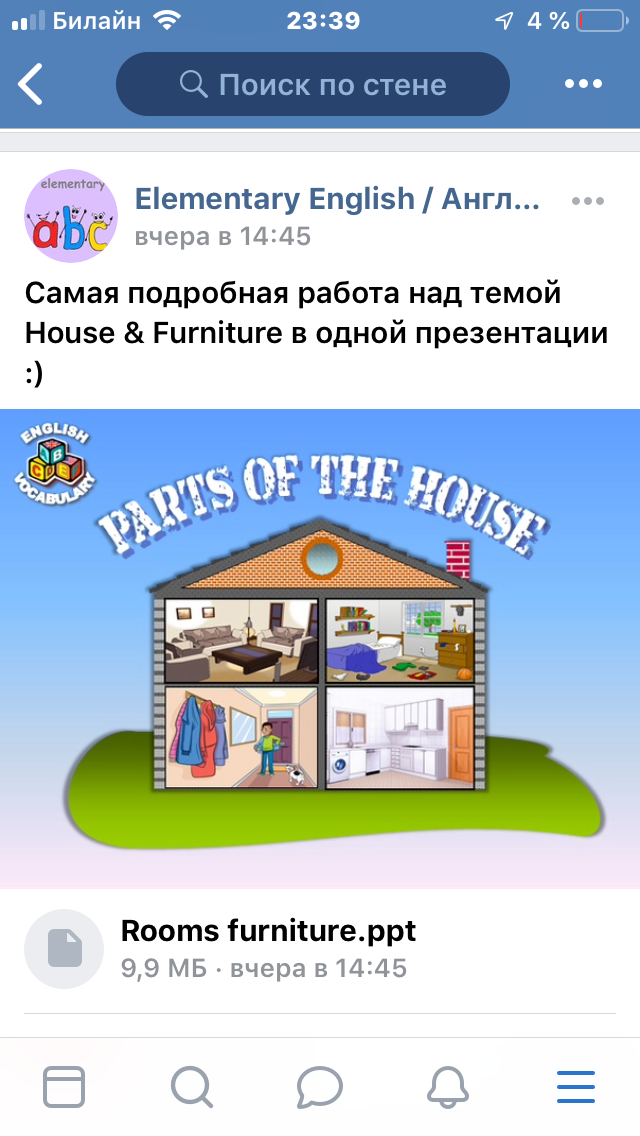 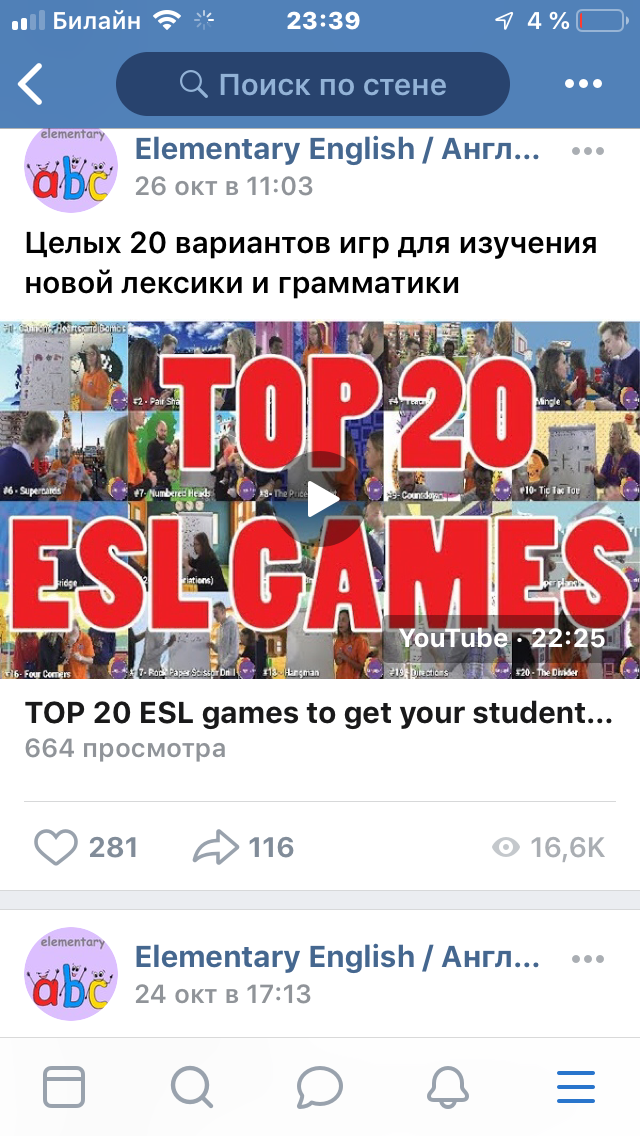 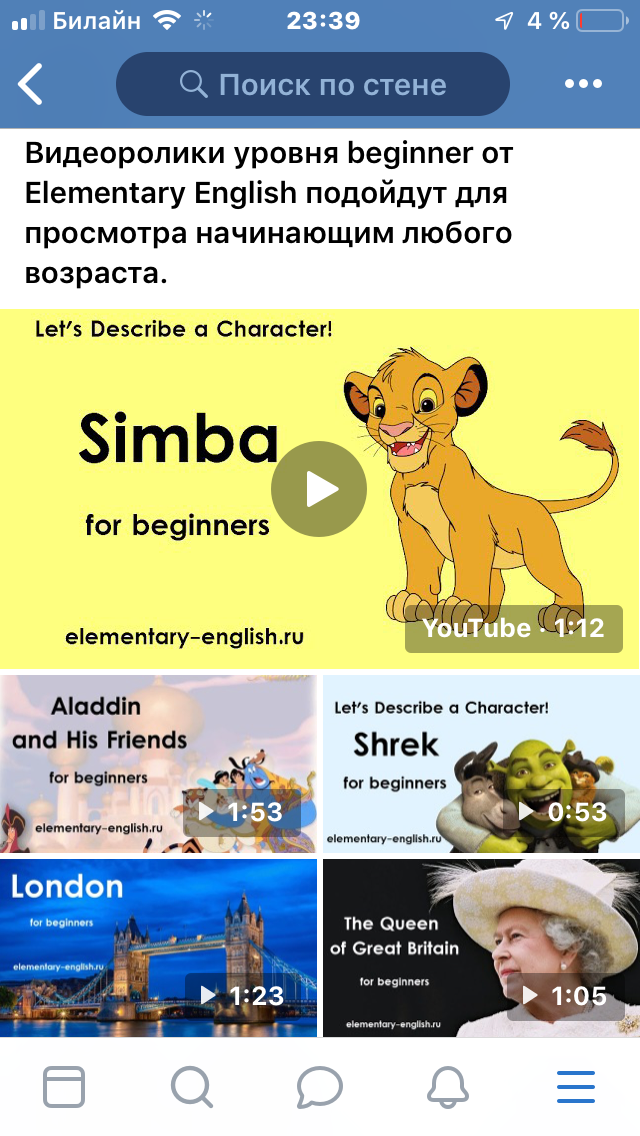 Визуальный английский
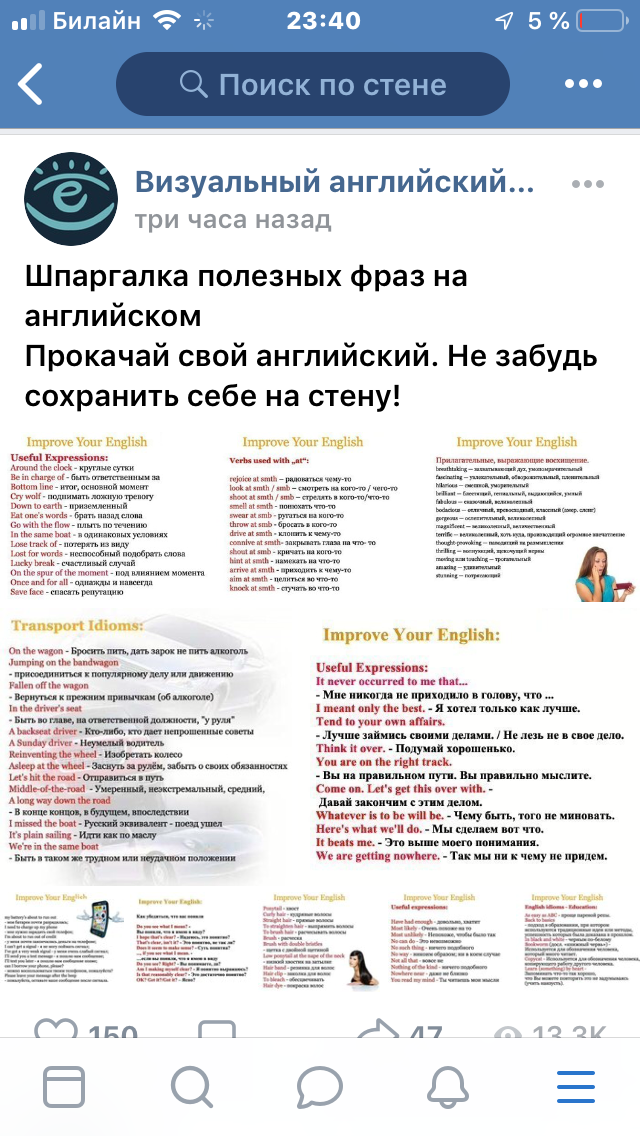 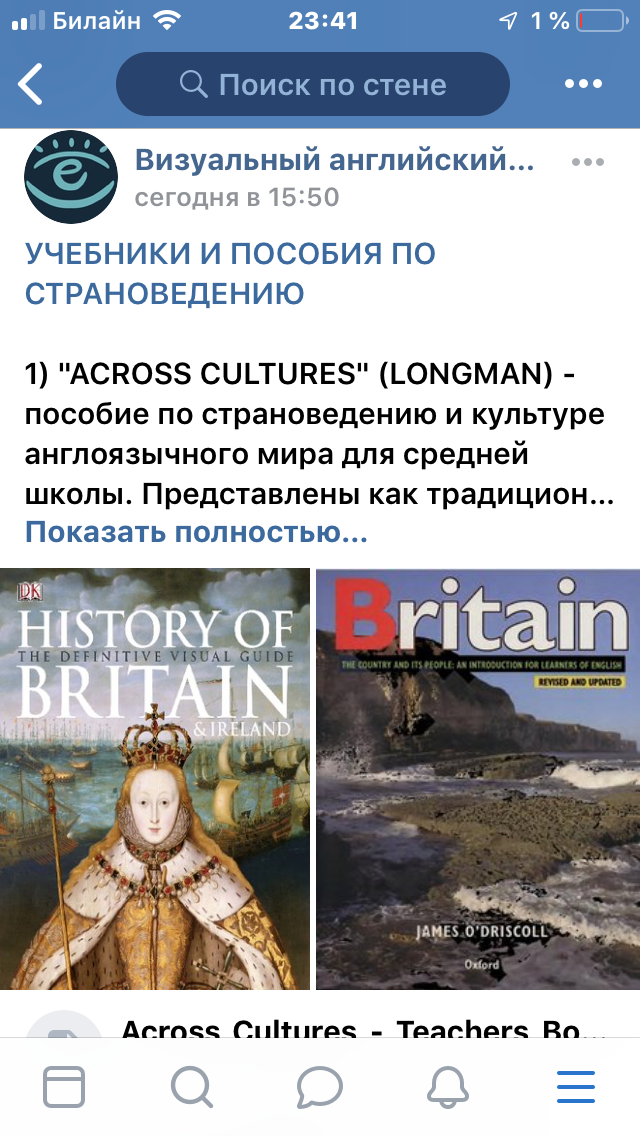 iSLCOLLECTIVE
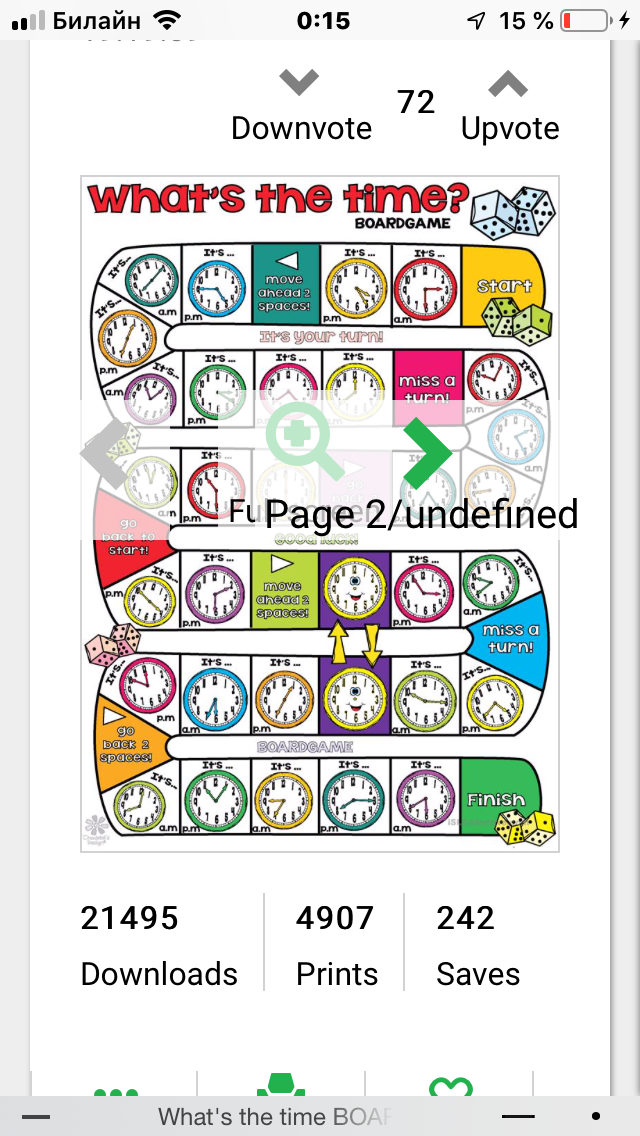 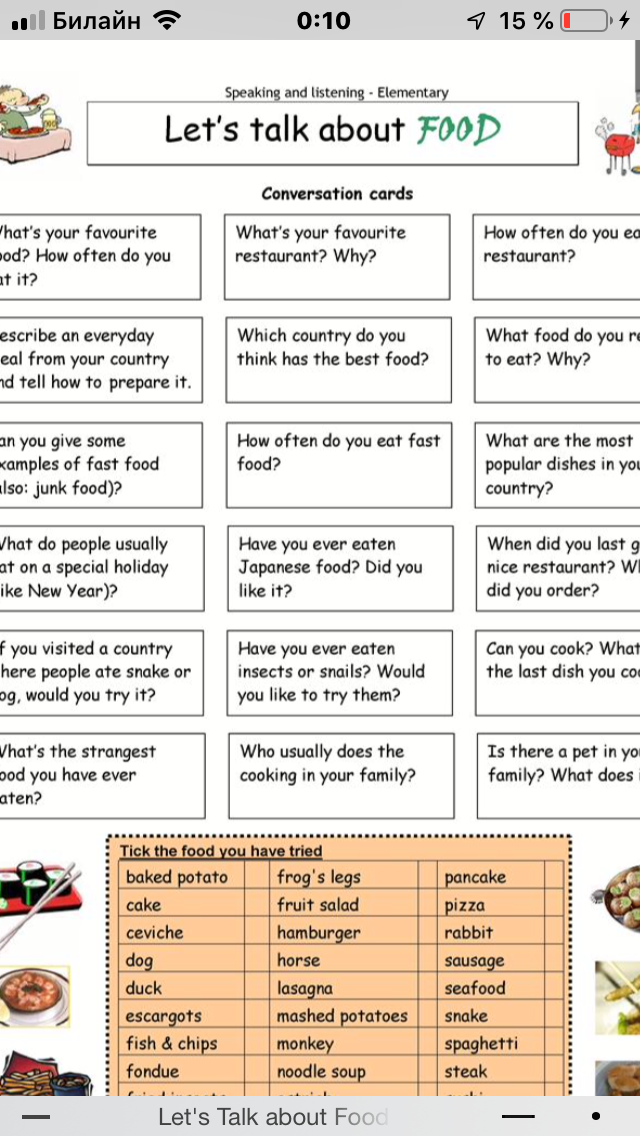 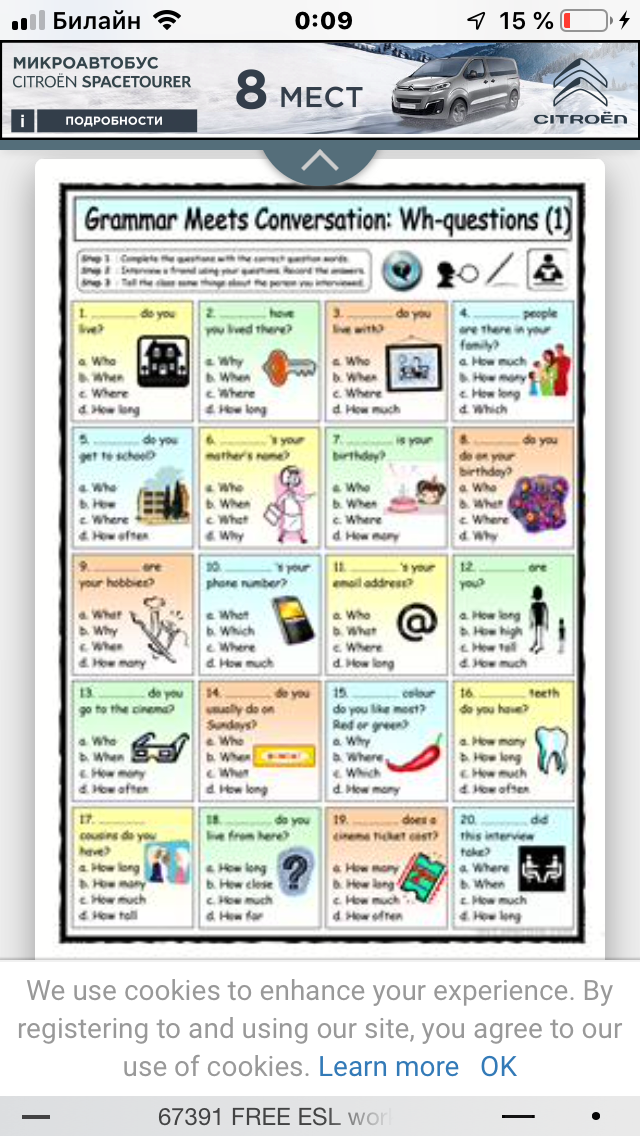 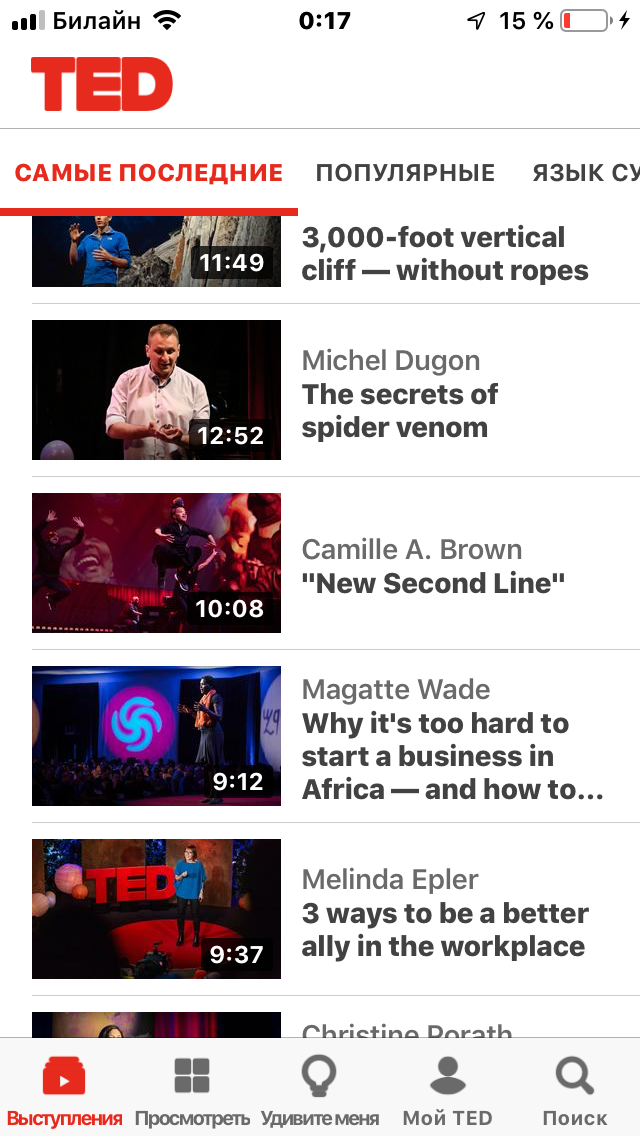 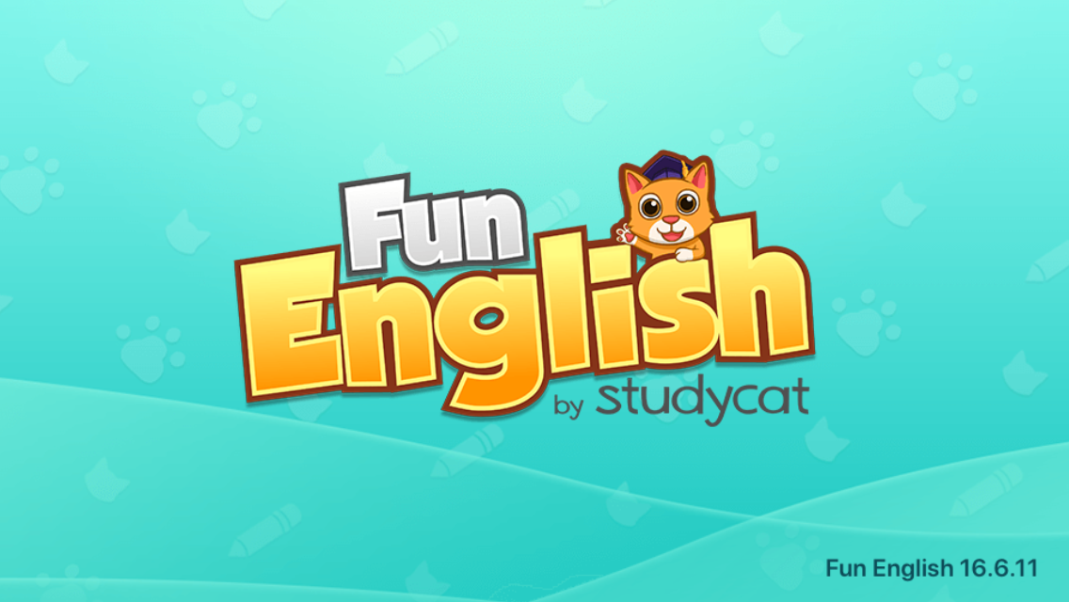 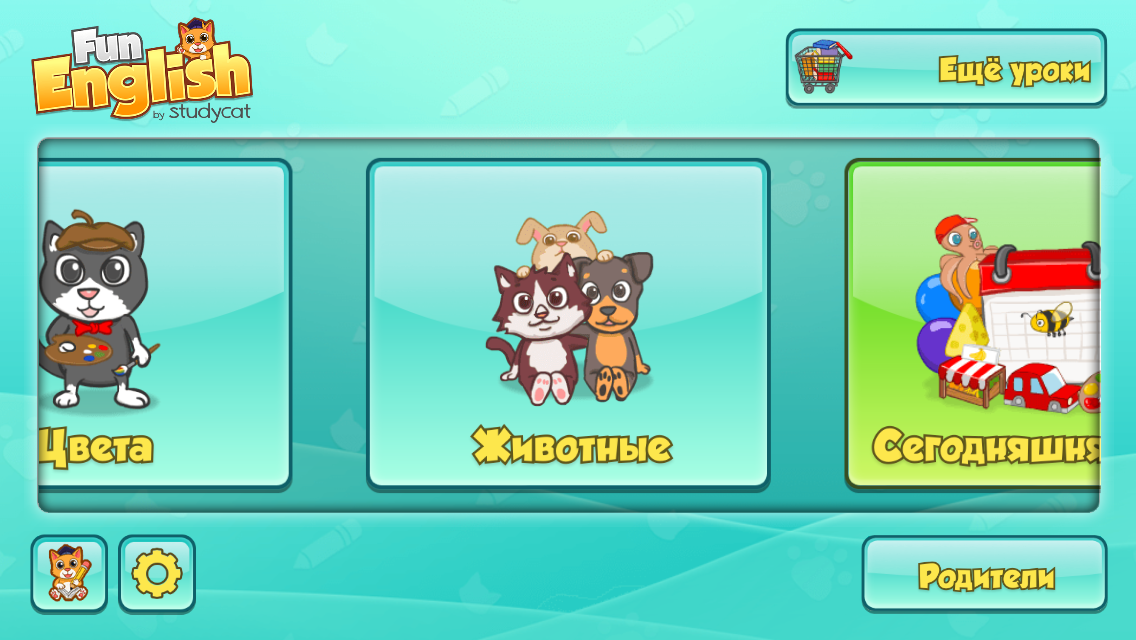 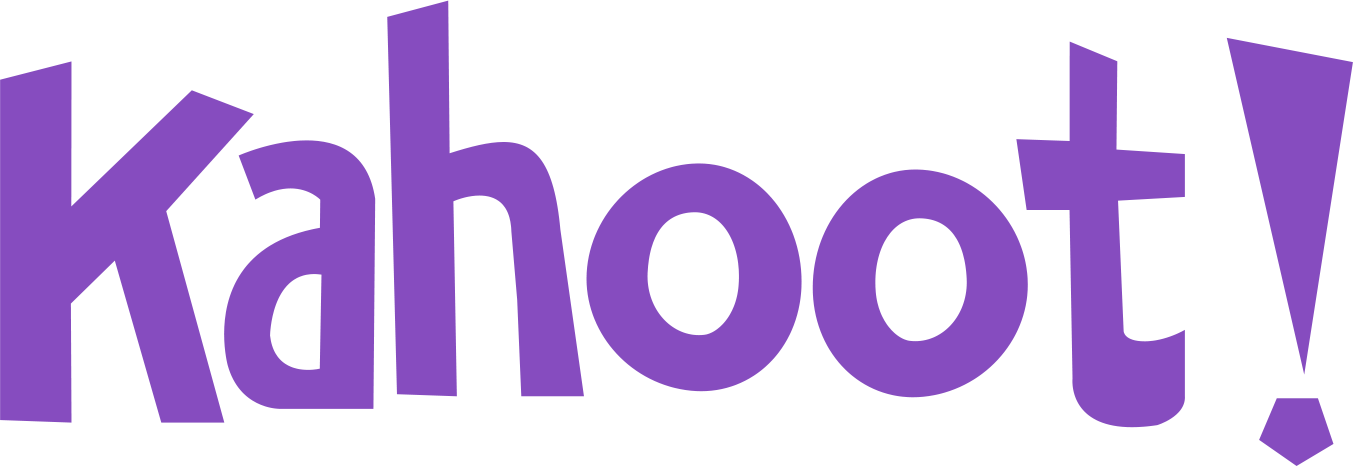 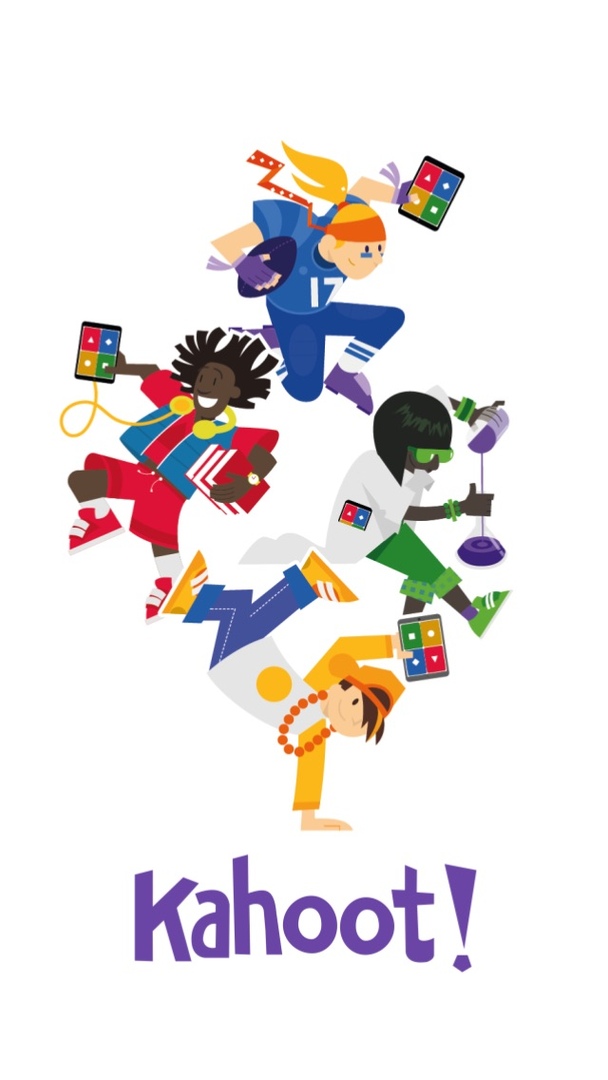 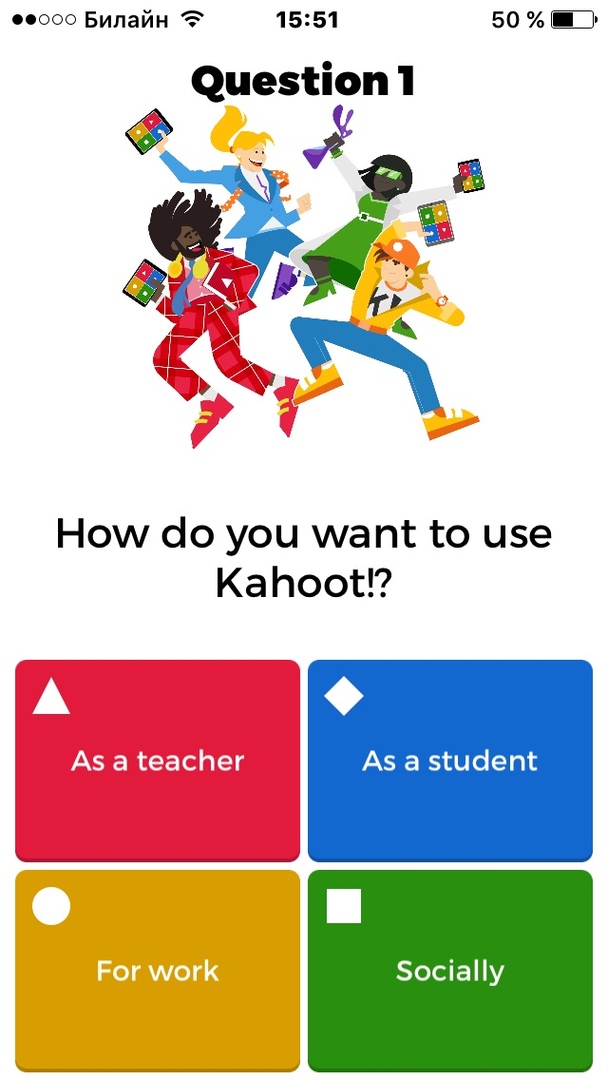 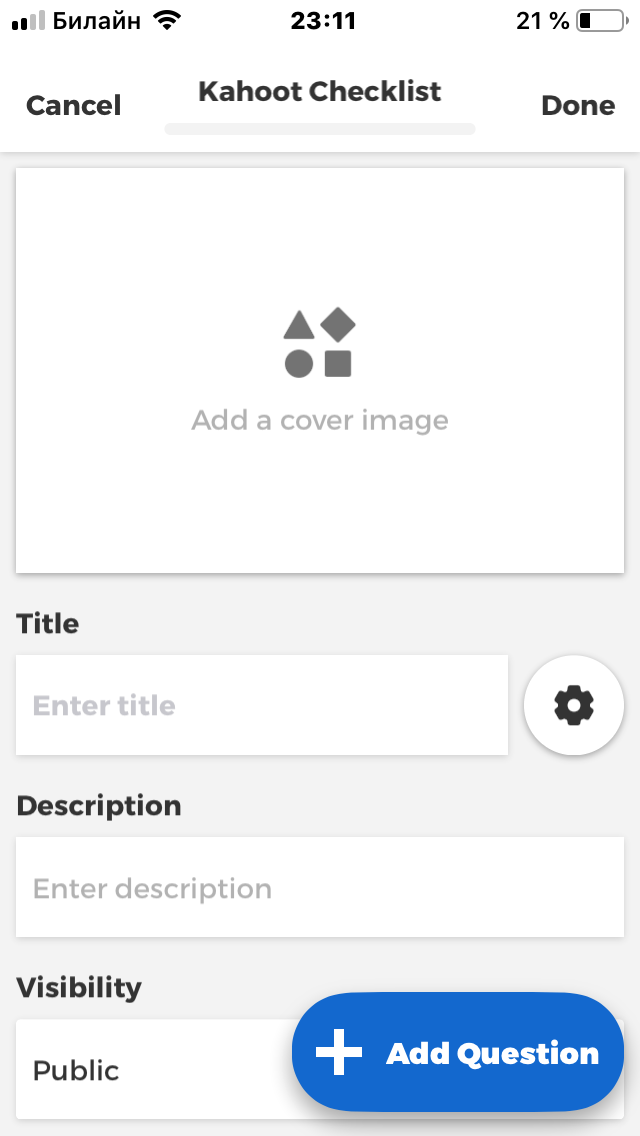 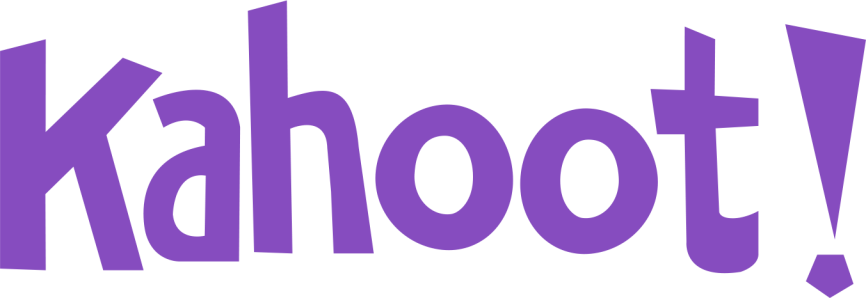 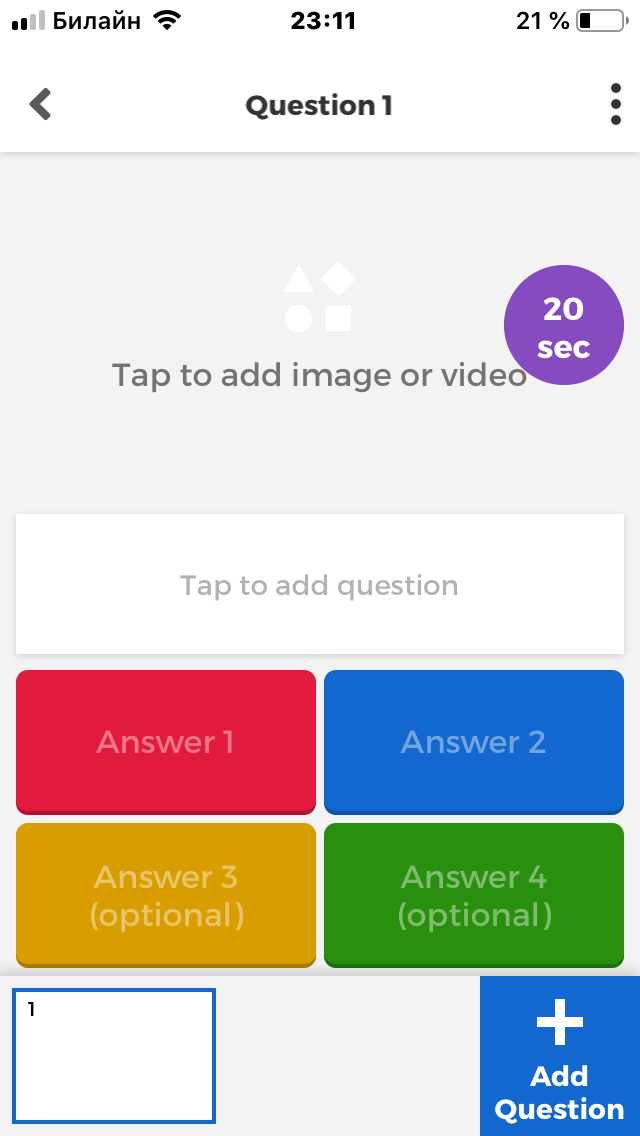 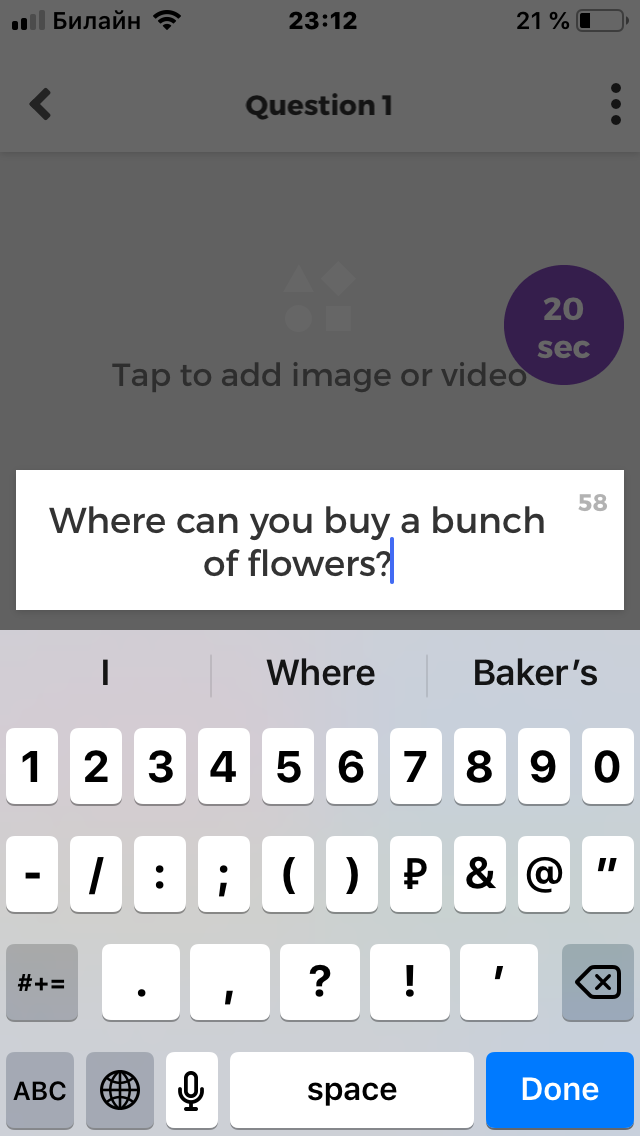 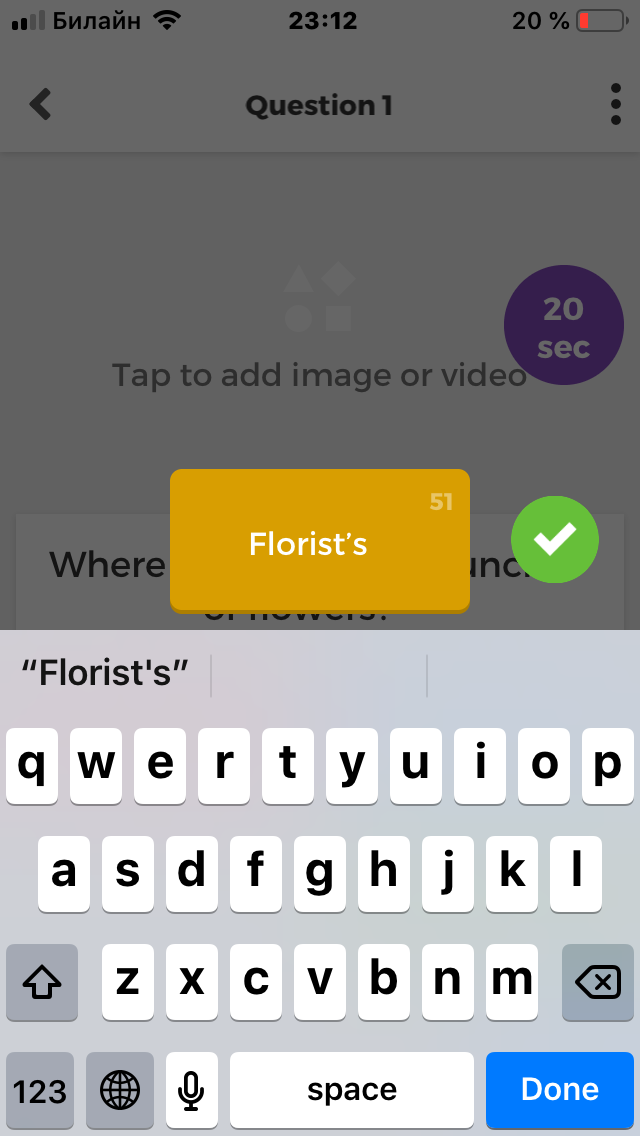 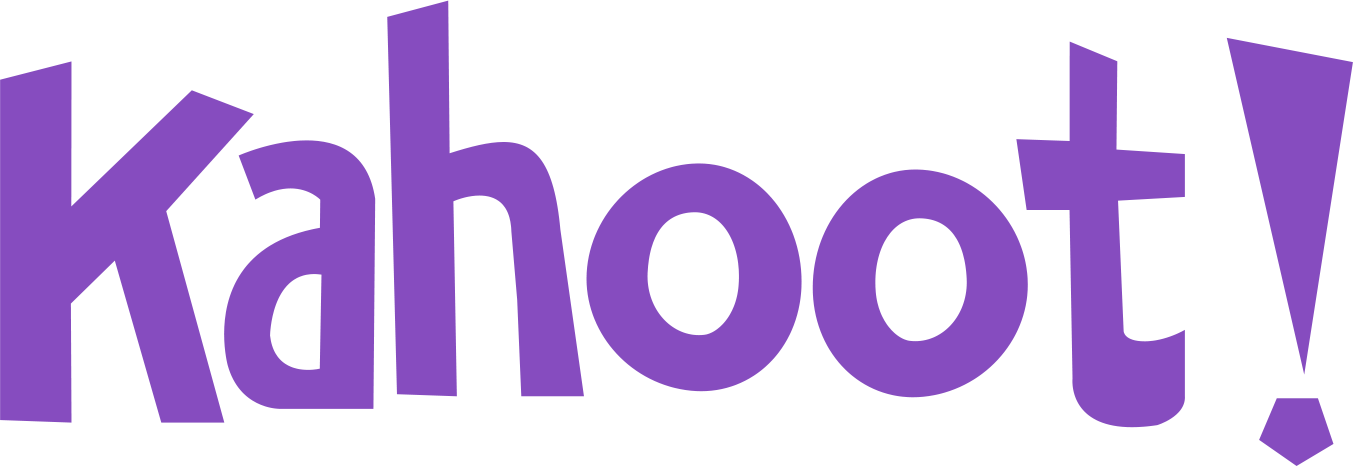 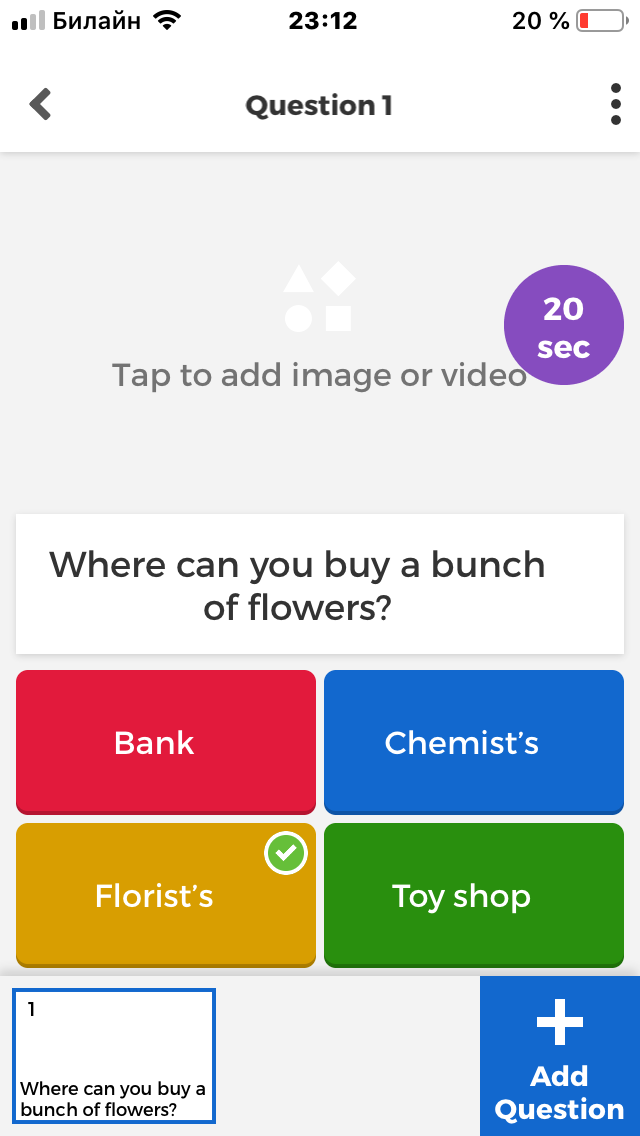 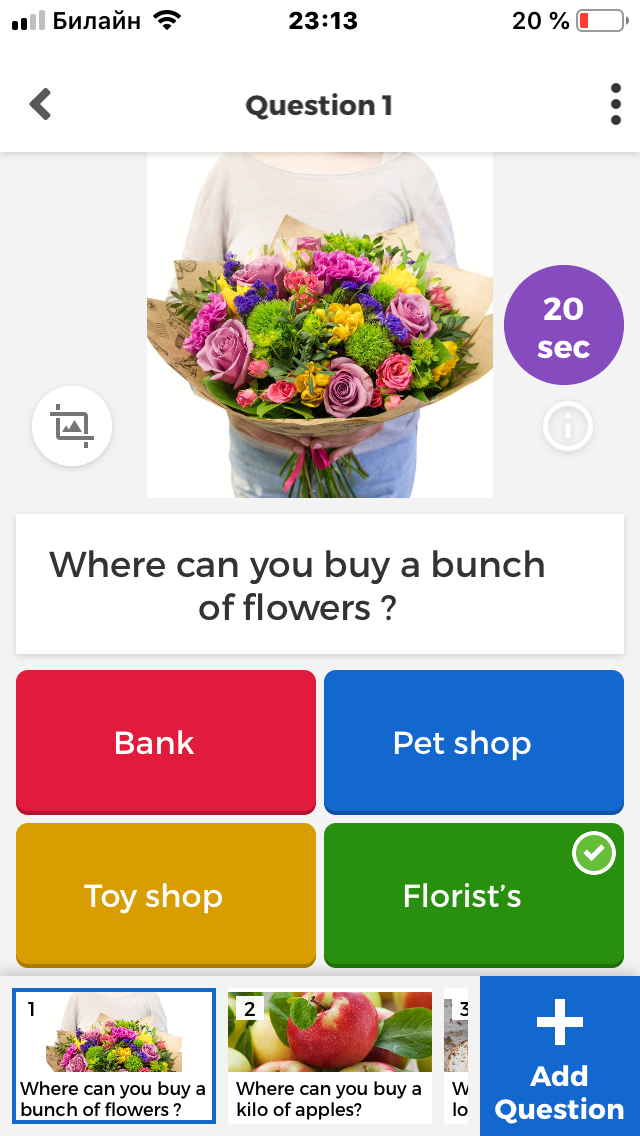 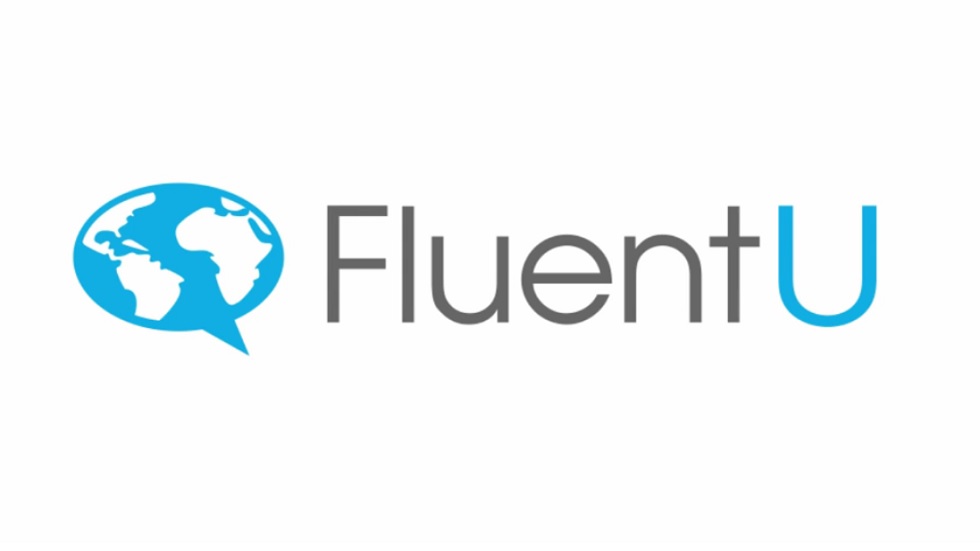 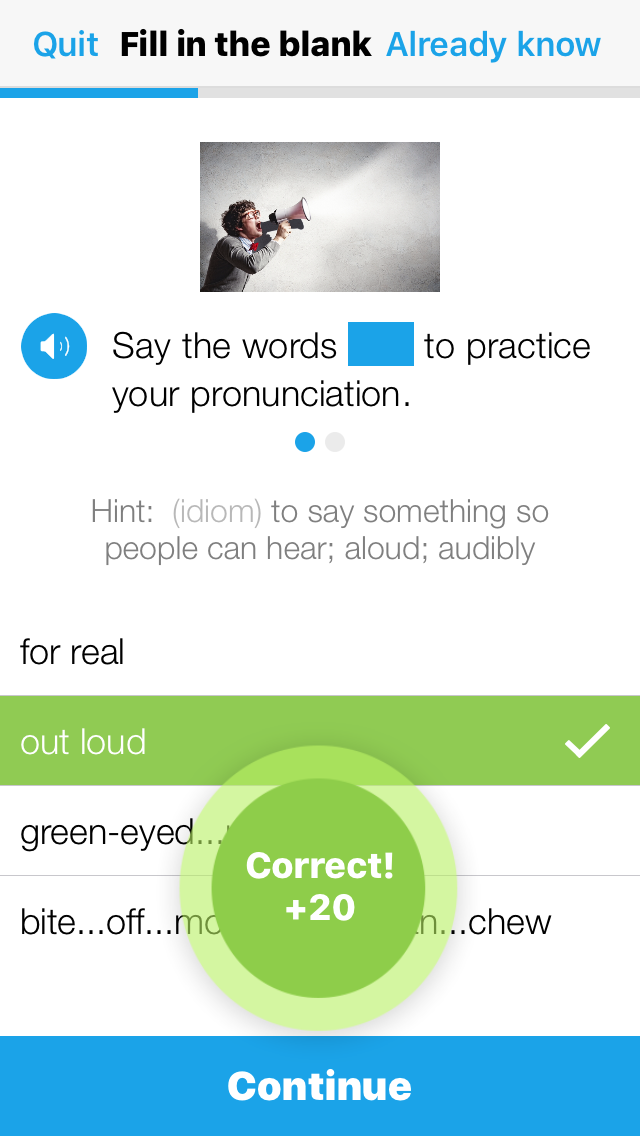 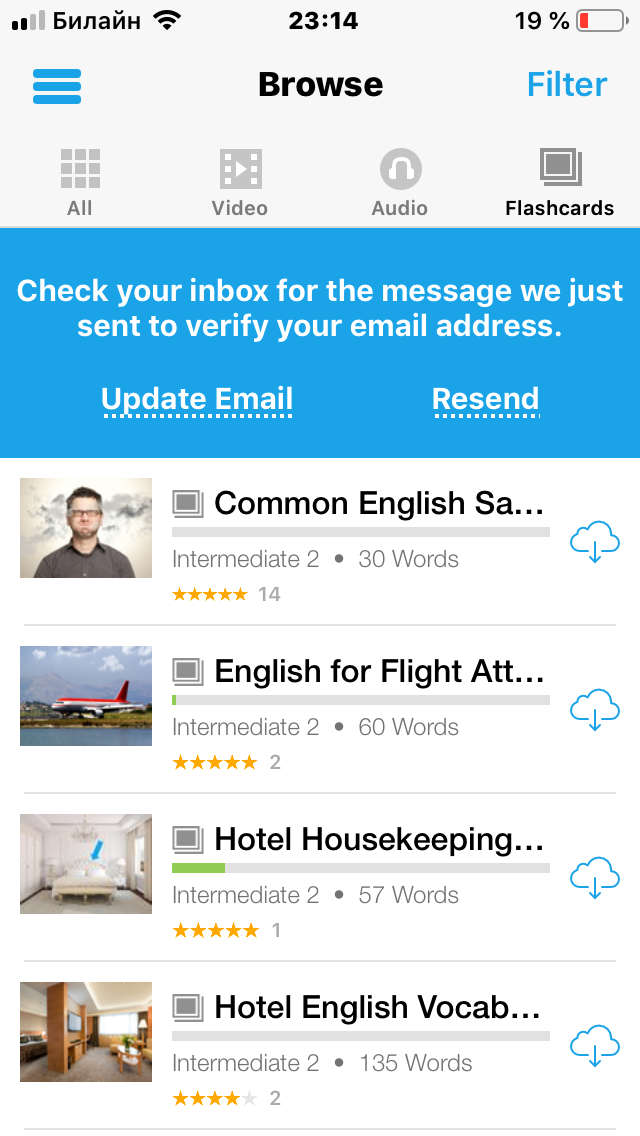 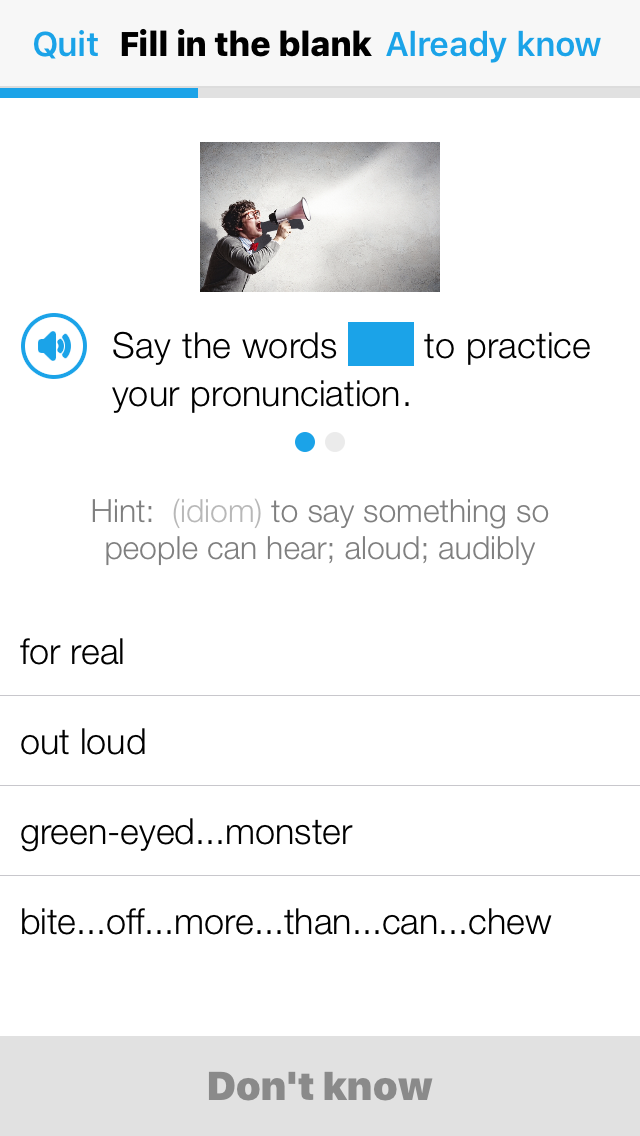 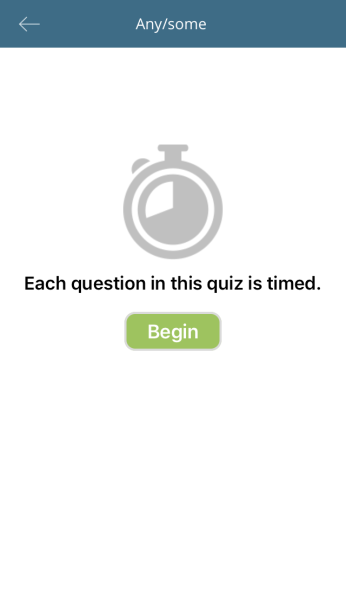 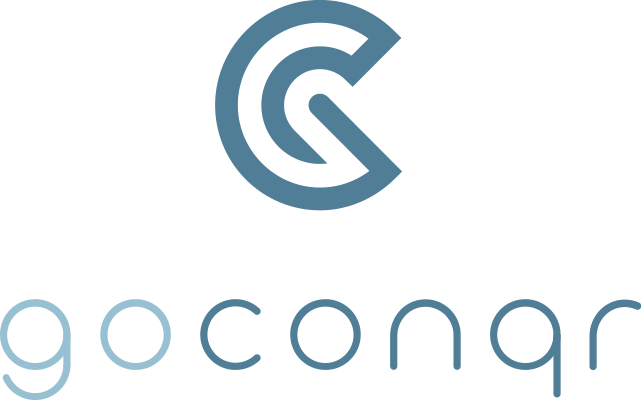 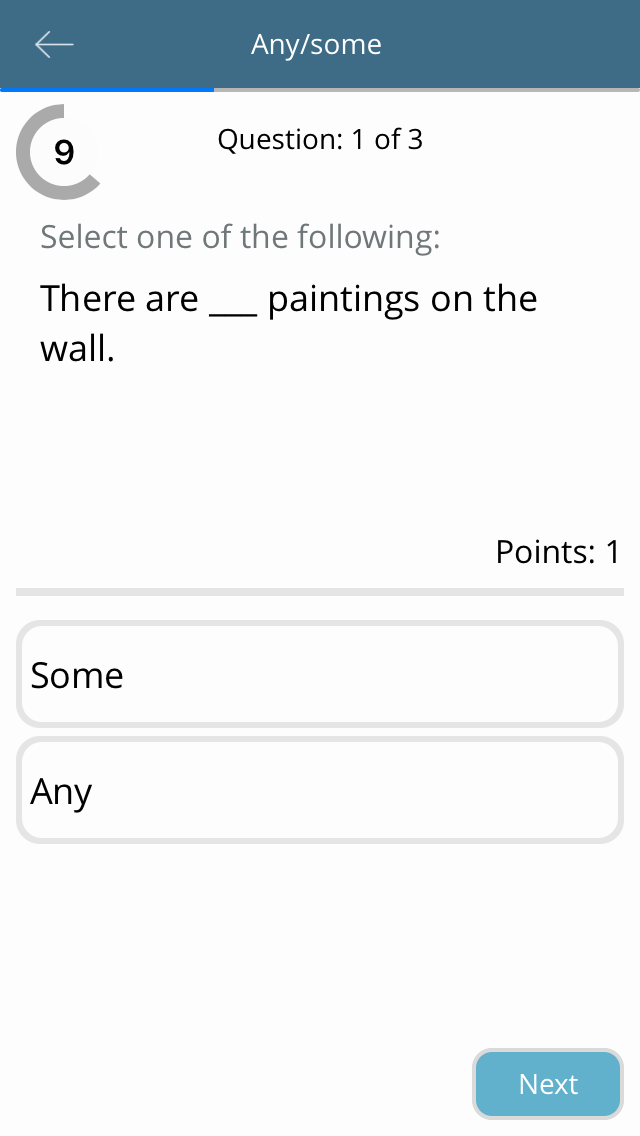 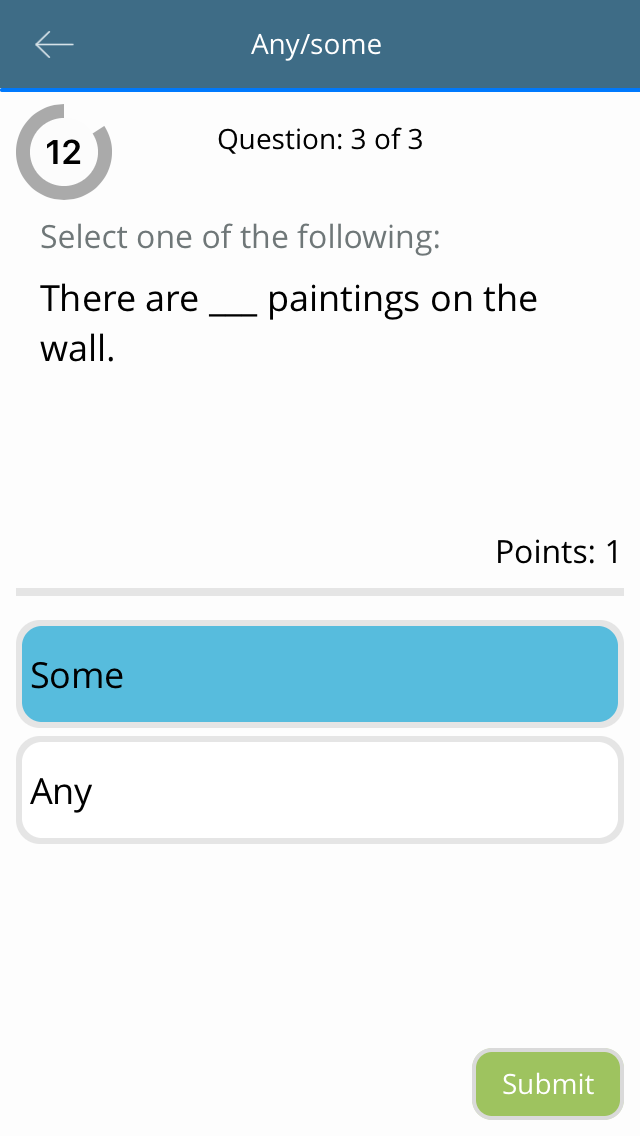 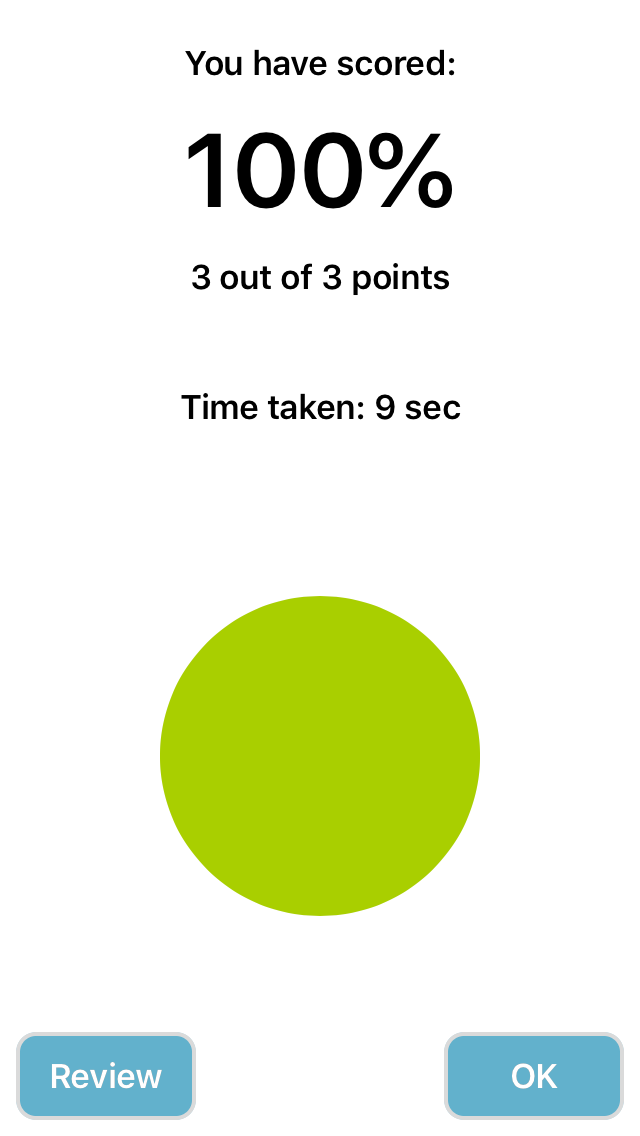